ITSS(Infection Transmise Sexuellement ou le Sang)
Pojet B
Fait par Antoine L
Phtirius pubis
Morpilons
Poux de pubis
Phtirius pubis
 Arthropode
Picotement
Crème, lotions ou shampoings
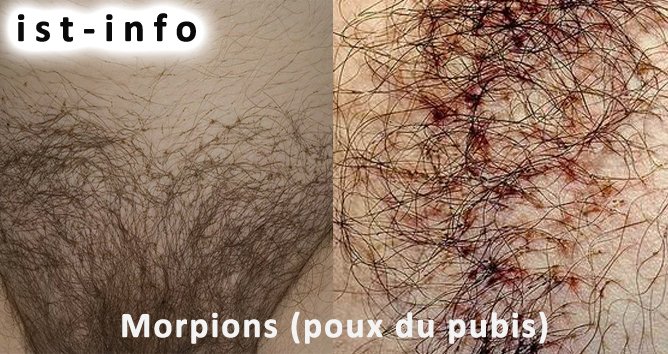 VPH
VPH
Virus du papillome humain
 Papillomavirus humain
Virus
Bouton sur le corps et sur le sexe
Cryothérapie(azote liquide),creme
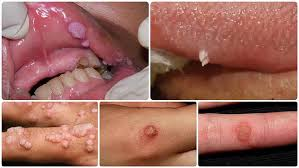 VHS-2
VHS-2
Herpès génital
Virus Herpes Simplex
Virus
Bouton et infection sur le corp
Antiviraux
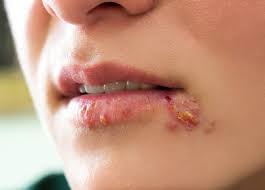 Trichomonas vaginalis
Trichomonas vaginalis
Trichomonase
Vaginite
Liquide blanc 
Antibiotique
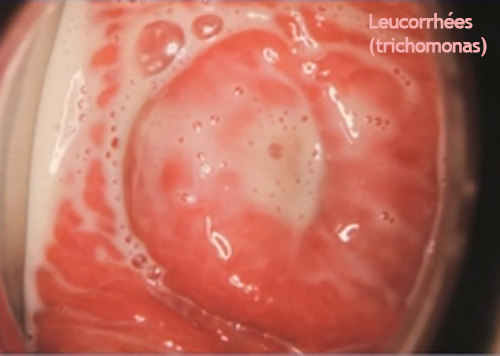 Chlamydia trachomatis
Chlamydia
Chlamydios egénital
Chlamydia trachomatis
Yeux très rouge avec des boutons
Antibiotique
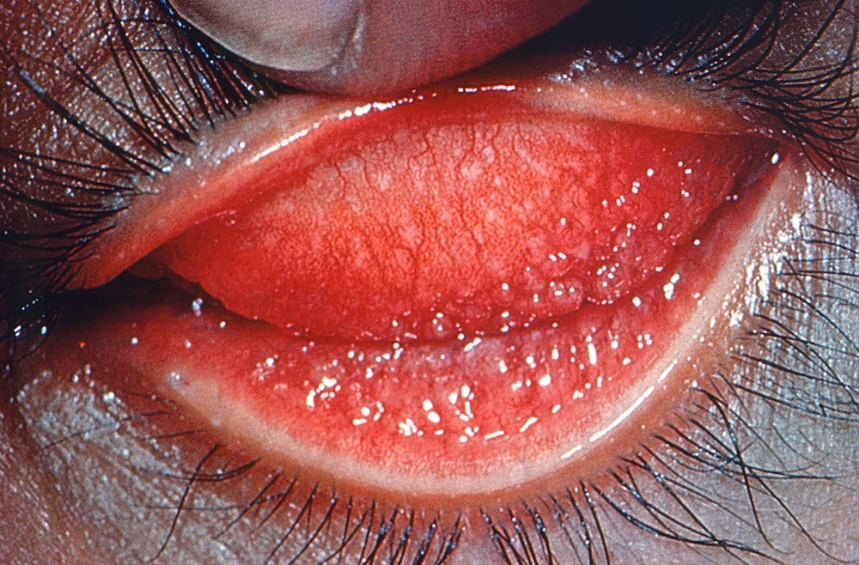 VHB
VHP
Hépatite B
Virus
Gonorrhée
Jaunissement de la peau
Antibiotiques
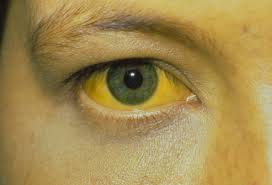 VIH
VIH
Sida
Virus de l’immunodéficience humaine
Fièvre, perte de poids, diarrhée
Trithérapie
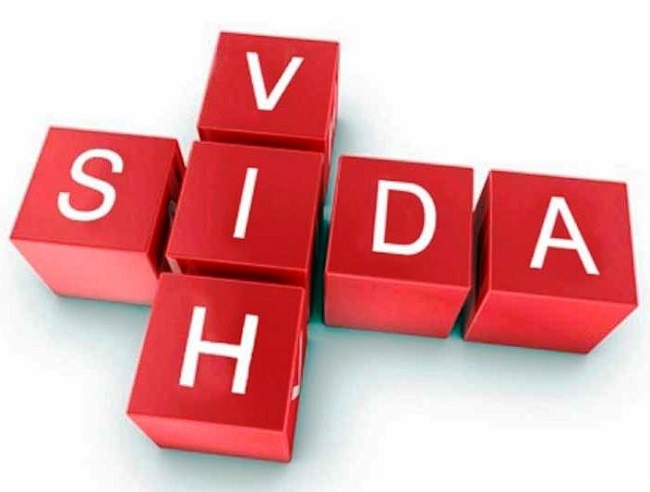 Neisseria gonorrhoeae
Neisseria
Gonorrhée gonorrhoeae
Rogne des monères
Bouton blanc sur le pénis
Antibiotiques
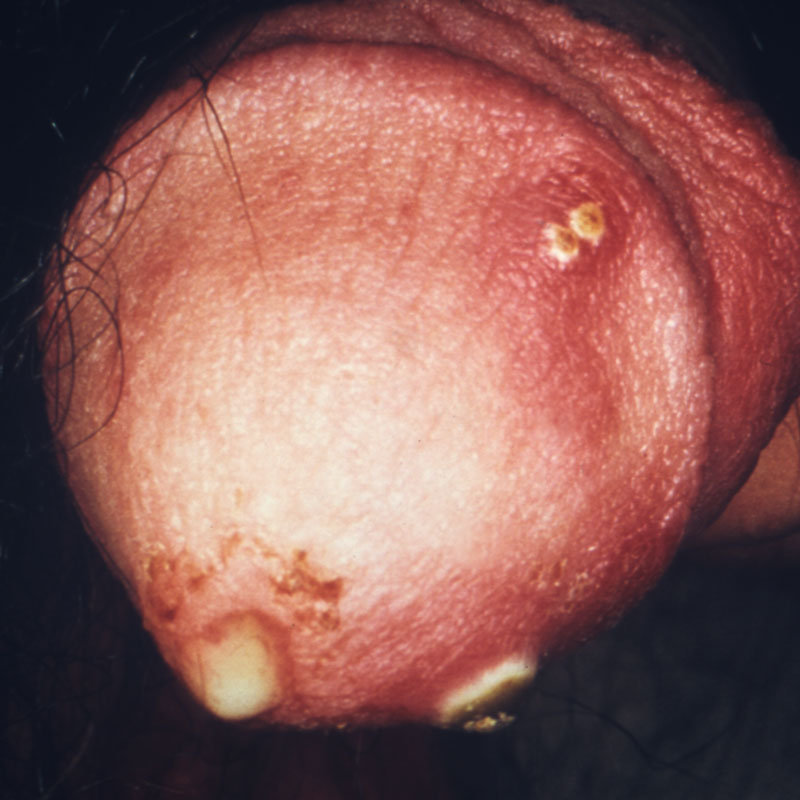 Treponema pallidum
Treponema pallidum
Règne de monères
Syphilis
Tache rouge (bouton) sur le gland 
Antibiotiques
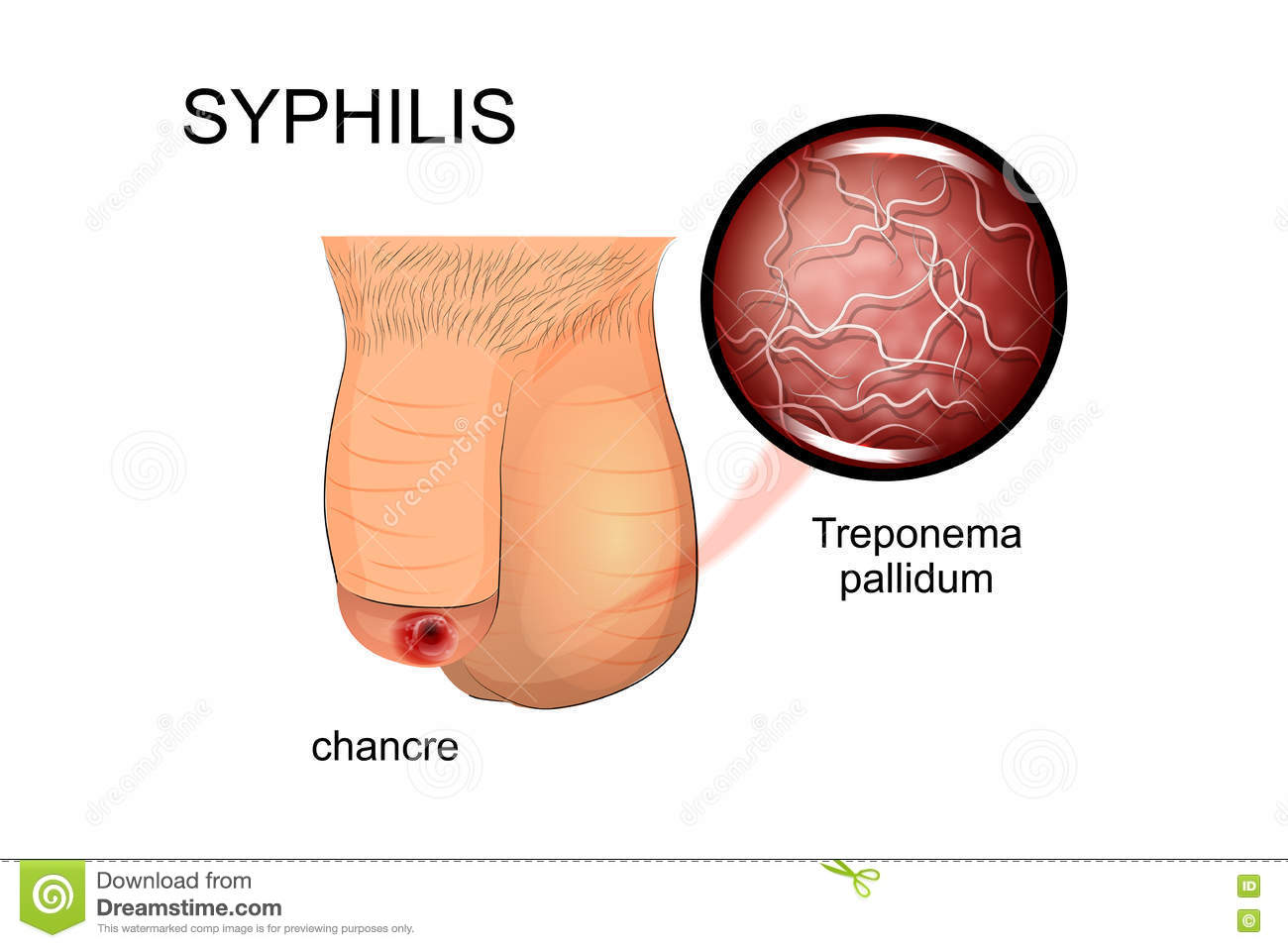